Никколо МакиавеллиРодился 3 мая 1469 , во Флоренции – умер 21 июня 1527, там же.
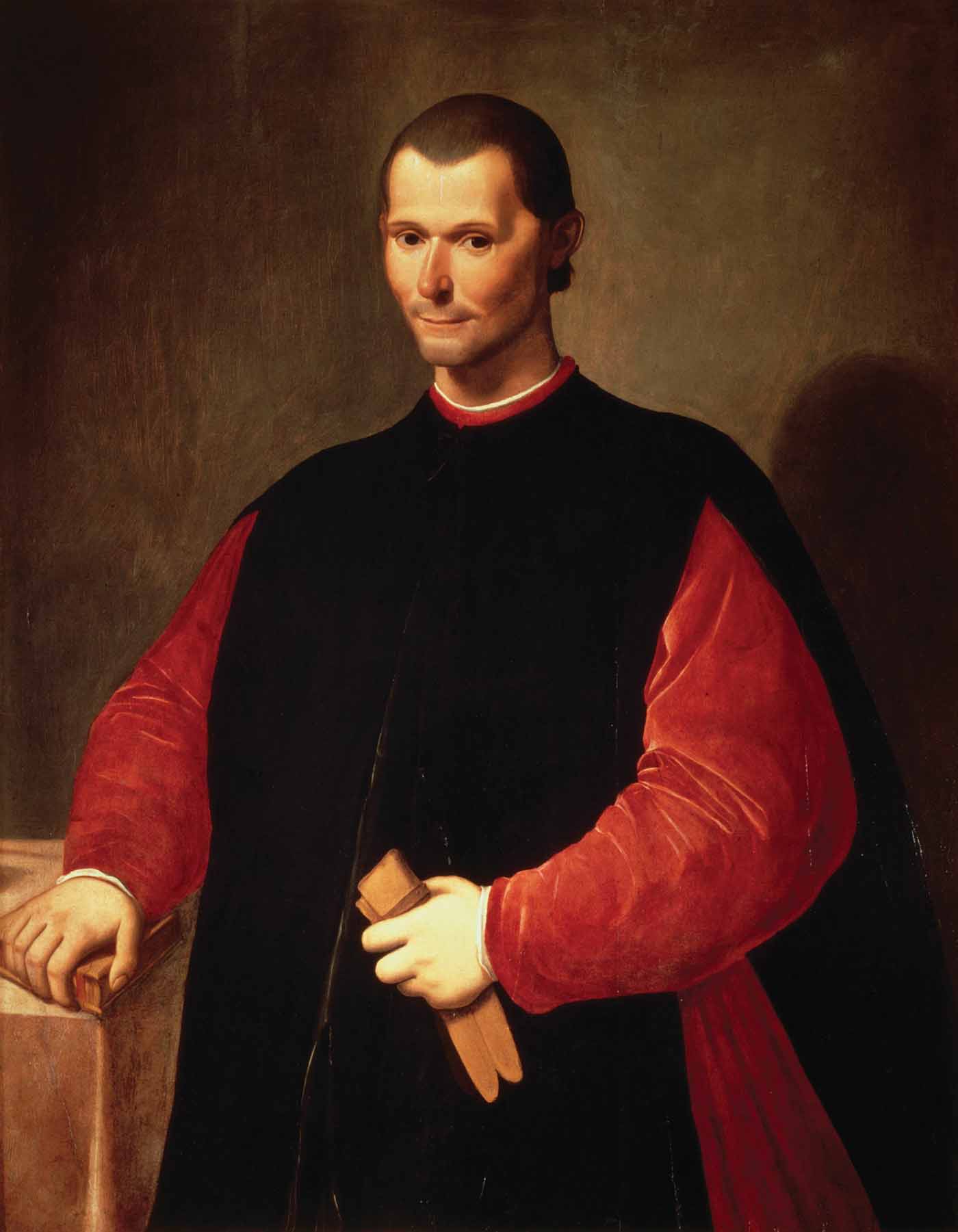 Флоренция
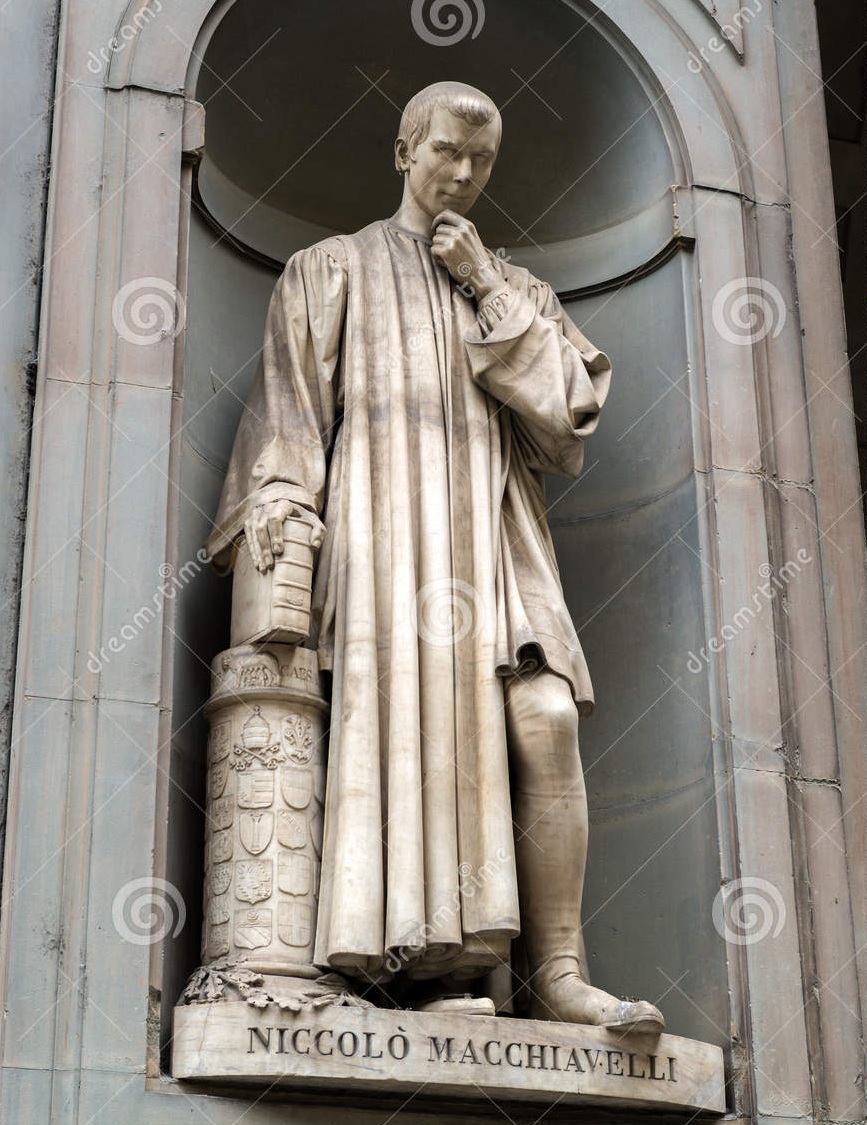 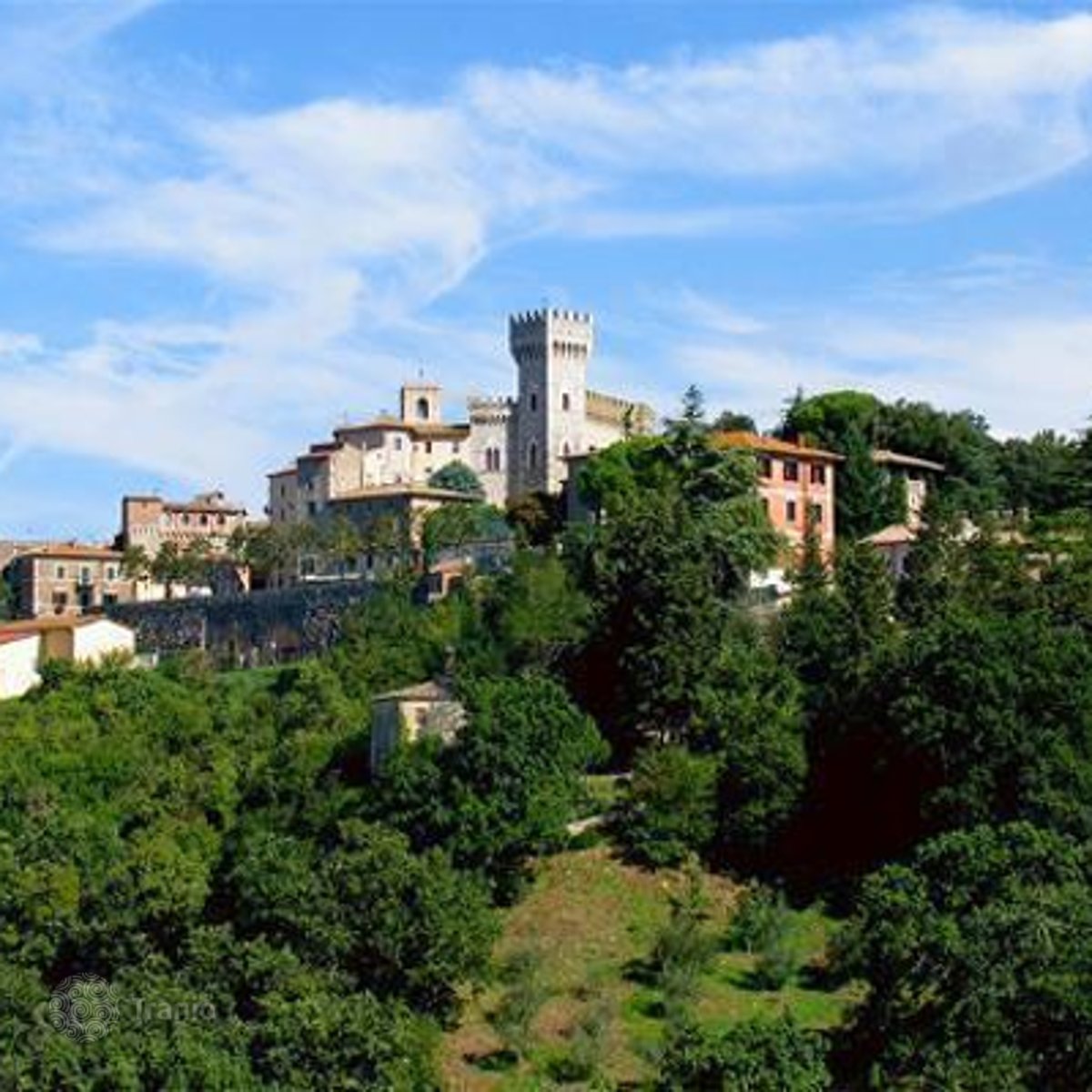 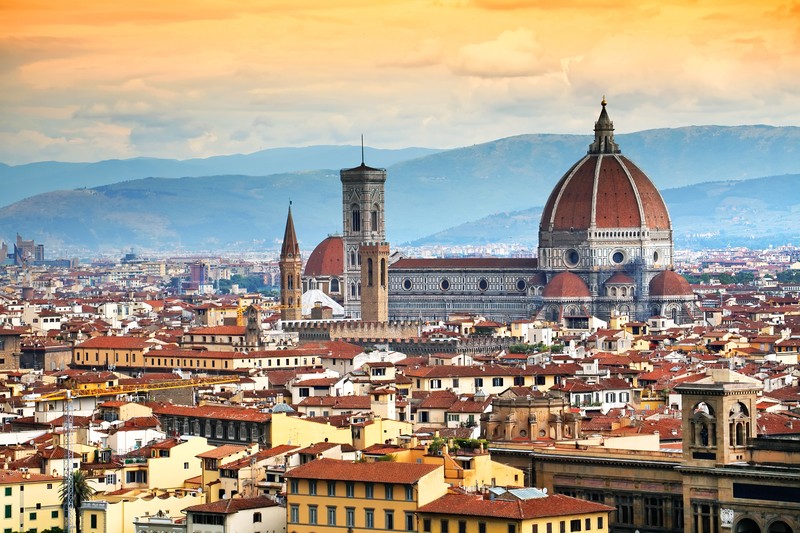 Флоренция
Статуя Макиавелли во Флоренции
Сан-Кашано
Карьера Макиавелли
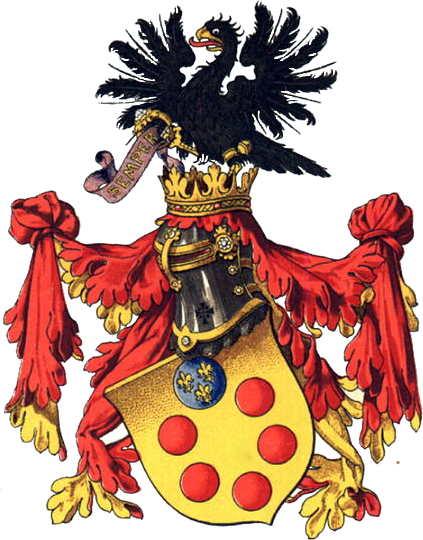 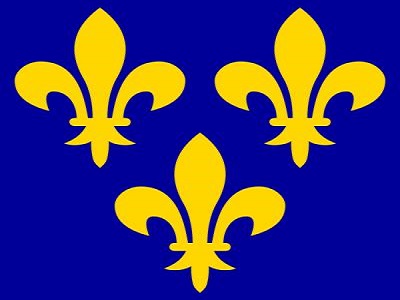 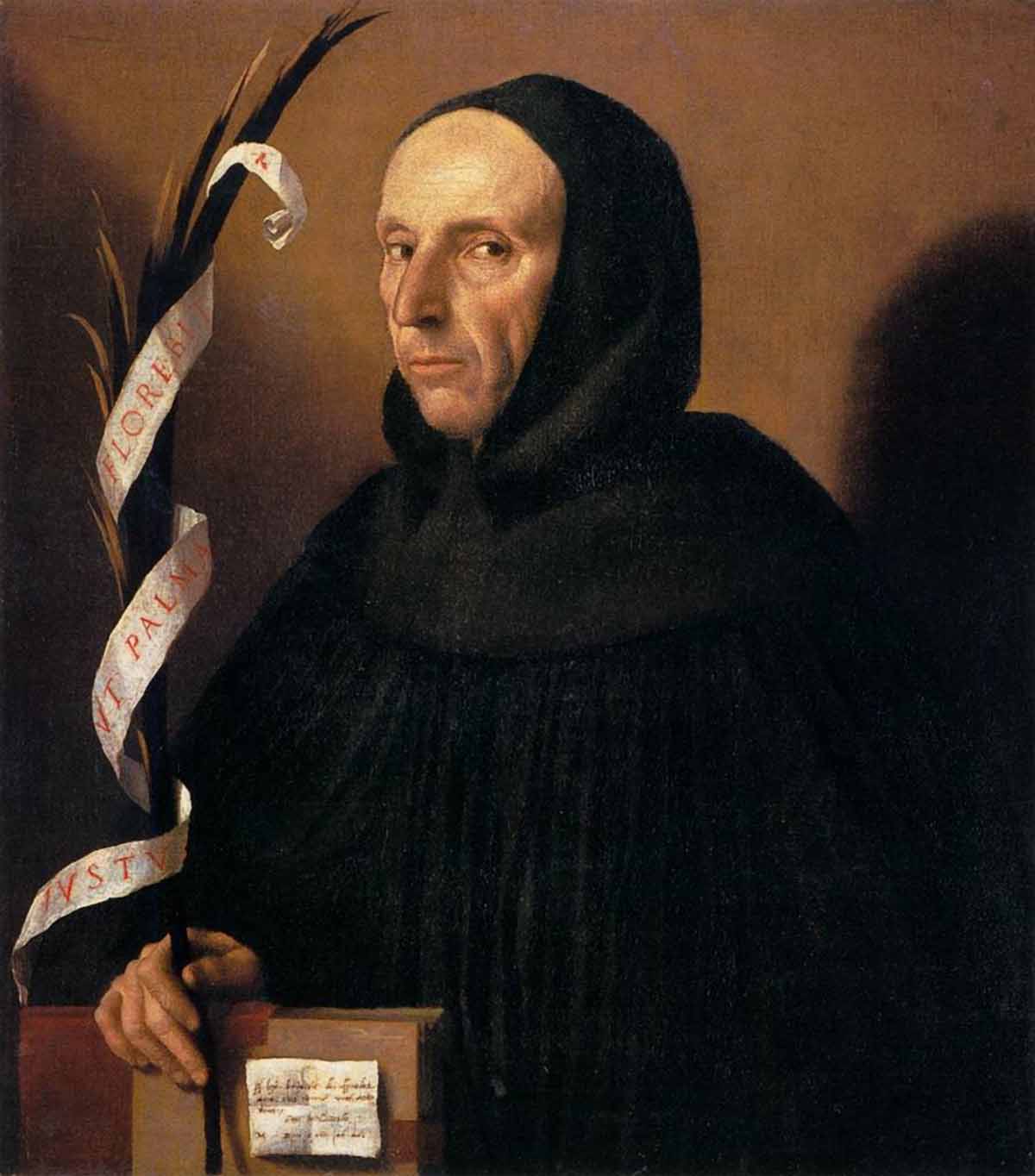 Флаг средневековой Франции в период XIV-XVI вв
Джироламо Савонарола
Герб семьи Медичи
Антропоцентризм
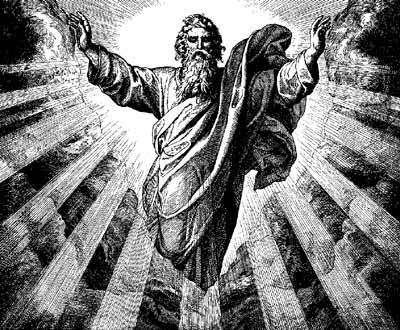 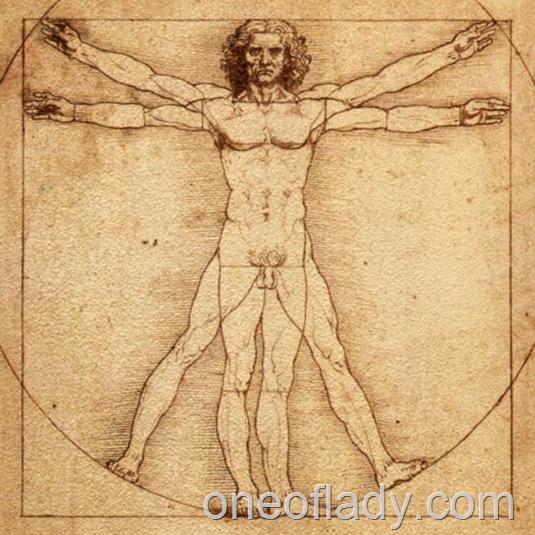 Бог
Человек
“Государь”
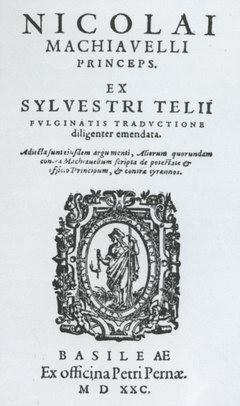 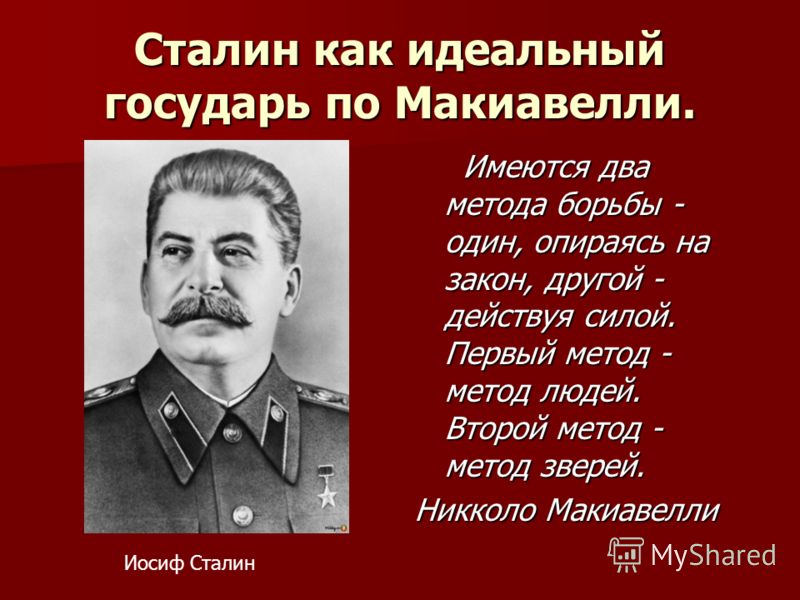 Трактат был написан около 1513 года, но опубликован лишь в 1532 году
Макиавеллизм
«цель оправдывает средства»
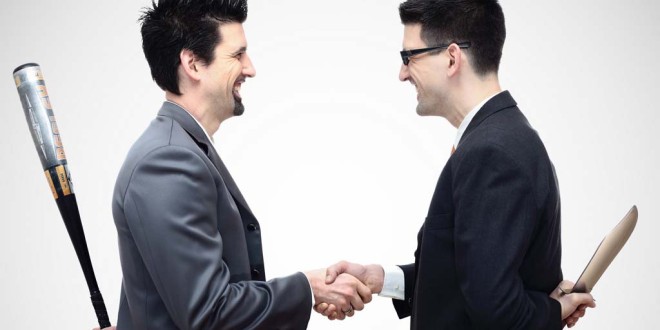 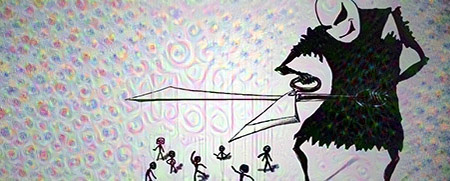